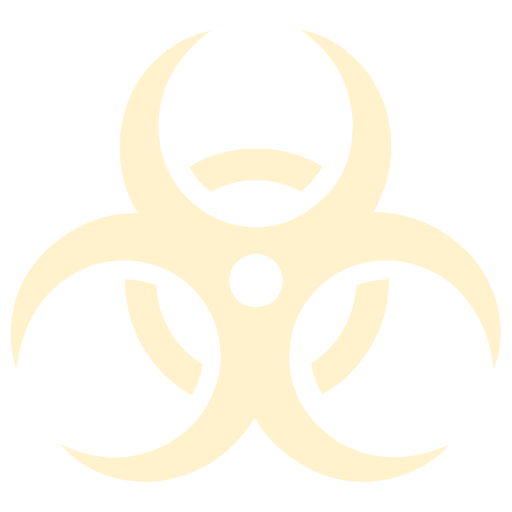 病毒档案  LNC000005  Version 2024.1   
乙肝
Hepatitis B     状态:  可控大部分根治 (1981~now)
乙型肝炎是一种损害肝脏的病毒感染，可引起急性或慢性疾病。乙肝患者死于肝硬化和肝癌的风险很高。如今疫苗已经普及世界。
传染范围
首次发现时间
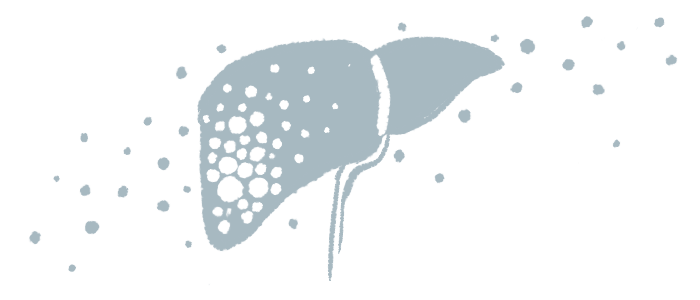 乙型肝炎病毒最初被识别为“澳大利亚抗原”于1965年，由巴鲁克·布伦伯格发现
人类和其他灵长类生物
中国约有8700万乙肝病毒慢性携带者，占全世界乙肝病毒慢性携带者总数的三分之一
全球每年约有78万人死于乙型肝炎病毒相关的肝病，包括肝硬化和肝癌
吃饭不会传染
死亡人数
感染人数
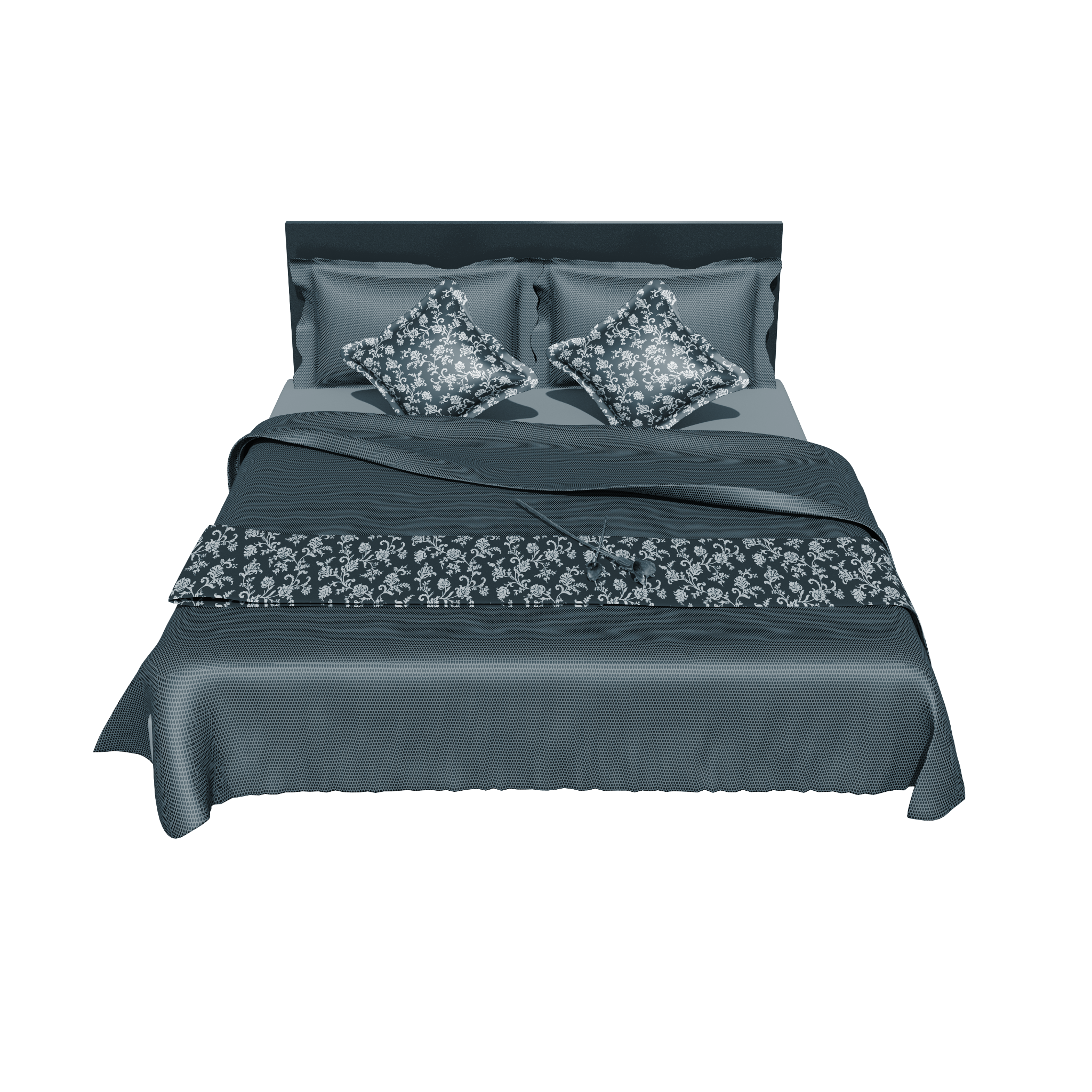 血          性行为
血液
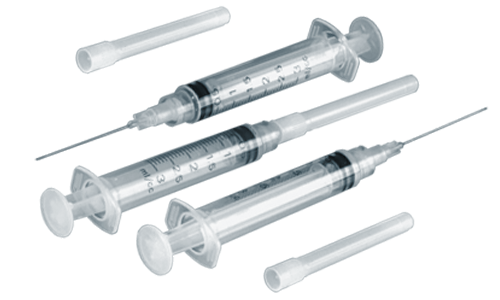 纤维化
慢性肝炎
肝癌
肝硬化
发病历程